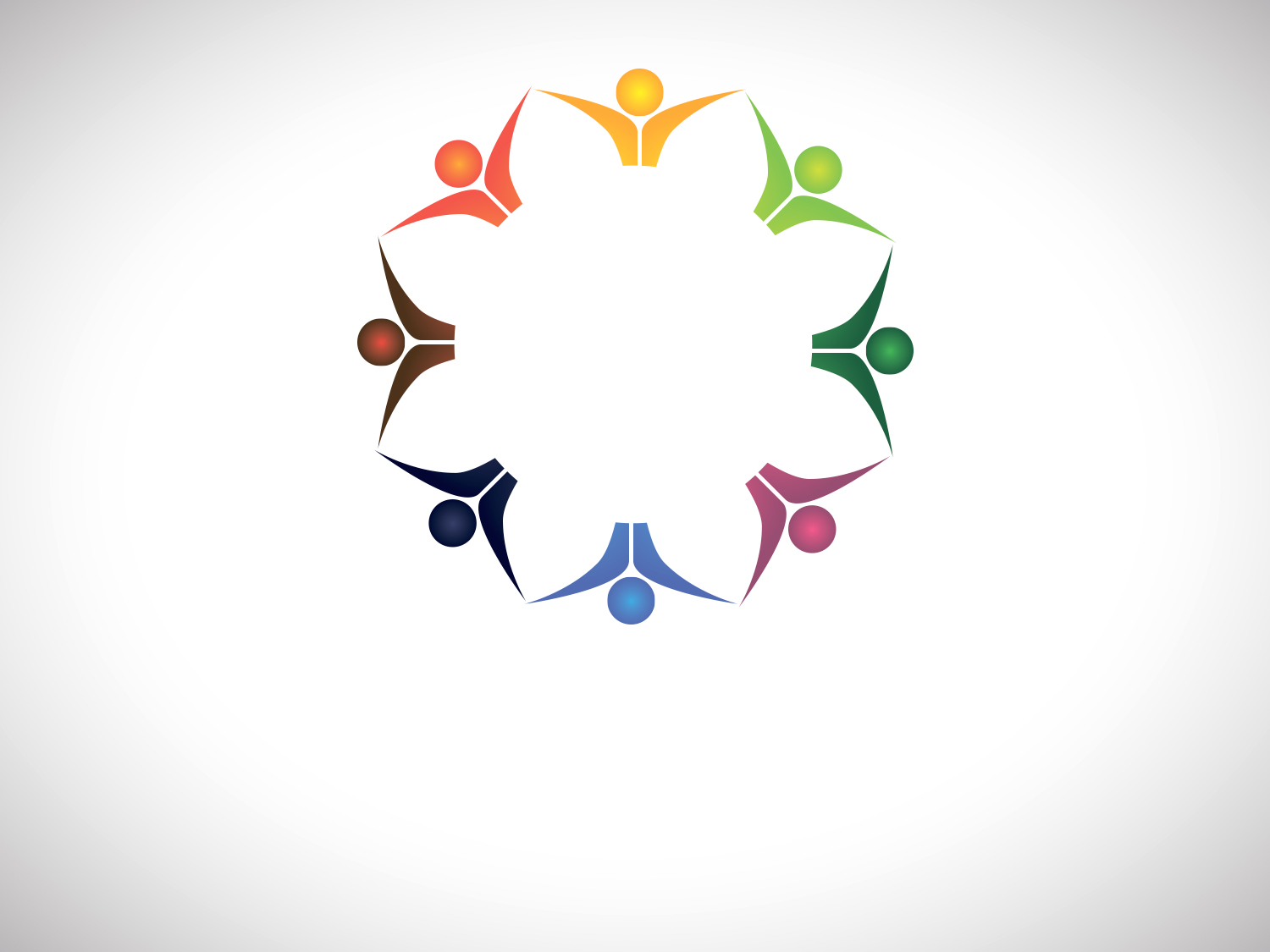 СОШ № 3
«С и Компания»
Предназначение
Формирование общей культуры личности.
Создание основы для самореализации педагогов и учащихся.
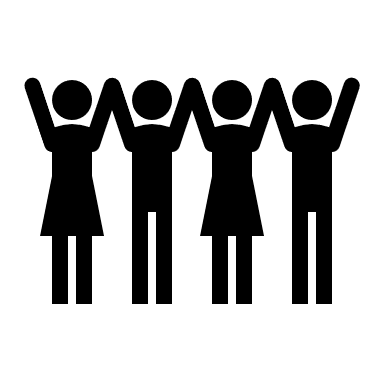 Люди и роли
Директор – Светлана Николаевна Солнцева






Заместители директора по УВР и ВР
Педагогические работники
Узкие специалисты
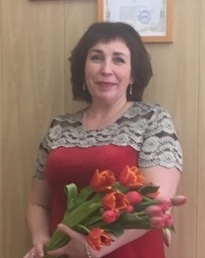 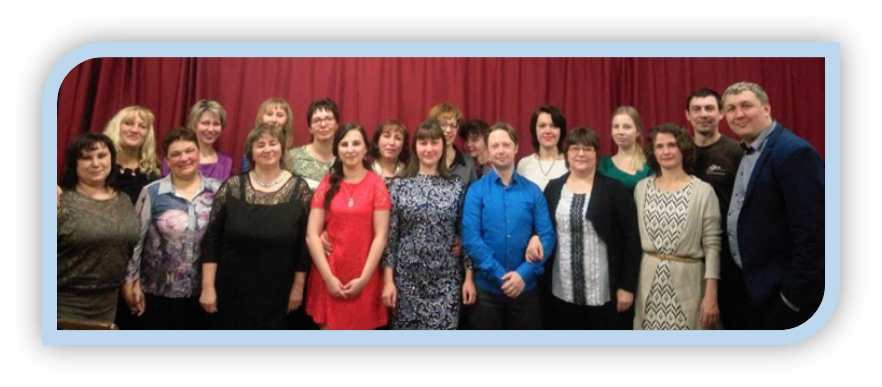 Общие цели
1. Повышение образовательных результатов обучающихся.
2. Социализация и адаптация учеников в обществе.
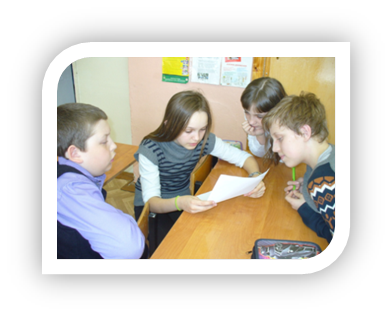 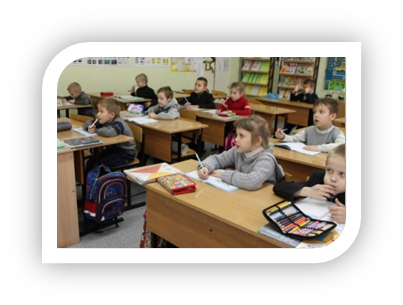 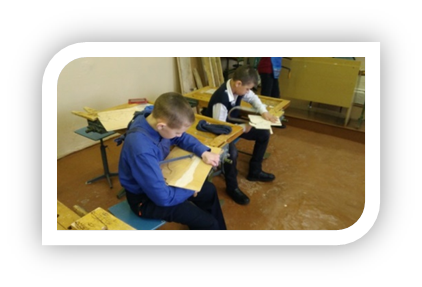 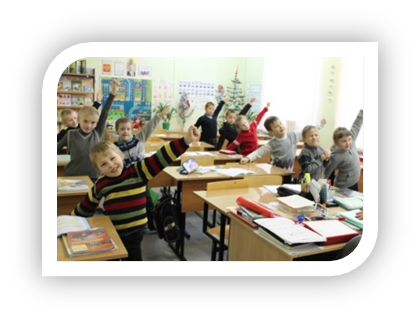 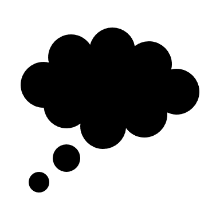 Личные цели
Цель: Успешный администратор, педагог


Успешная школа






Наше кредо: Все начинается с меня!
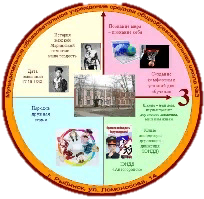 СОШ № 3
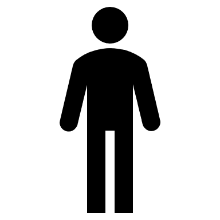 Принципы

Единодушие в действиях.
Справедливость.
Четкая организация деятельности.
Корпоративный дух.
Системность и целостность в управлении.
Ценности

Традиции школы
Доброе отношение к друг другу
Ценности – отношения
Ценности – качества
Ценности - знания
Повышение 
образовательных результатов
Успех каждого ребенка
Учет мнения каждого педагога
Умение работать в команде
Трудолюбие, уверенность в себе, коммуникабельность
Стремление к получению новых 
знаний и умений
Благоприятная психологическая
 обстановка
Наличие конкретных задач
Потребности и ожидания
Достижение успеха – задача, которая под силу каждому. 
                                 

Что для этого надо?
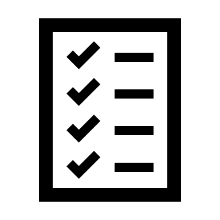 Правила и действия
Обмен мнениями среди членов команды.
Учет мнения каждого.
Четкое определение роли каждого члена команды, выполняемых задач.
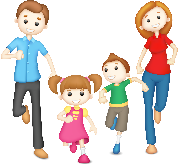 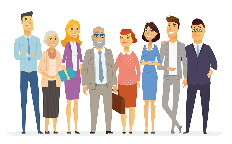 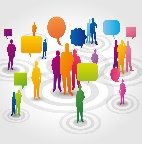 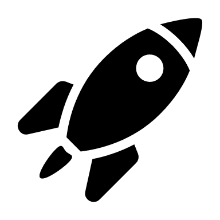 Сильные стороны и активы
Взаимопонимание
Обладание ораторскими способностями
Традиции, хранимые школой
Стрессоустойчивость
Способы организации учебной и воспитательной деятельности
Целеполагание, принятие управленческих решений
Инициативность
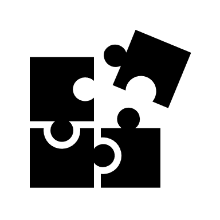 Слабые стороны и риски
Большой объем документации
Нагрузка на учителей.
Сложность контингента школы
Нехватка учителей.